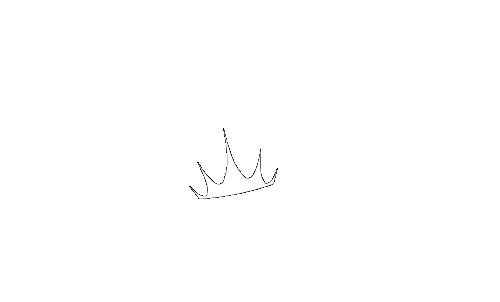 Sprüche
Kapitel: 31 | Verse:  915
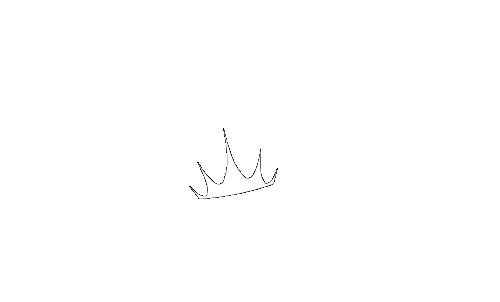 Offensichtliche Aussagen:
“Der Besitz eines Reichen ist seine Festung, 
das Elend der Armen ist ihr Untergang.” (10,15)
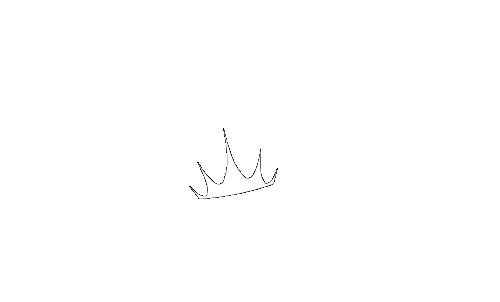 Offensichtliche Aussagen:
“Freude im Herzen äussert sich in einem 
freundlichen Gesicht, aber Kummer im Herzen 
bedrückt das Gemüt.” (15,13)
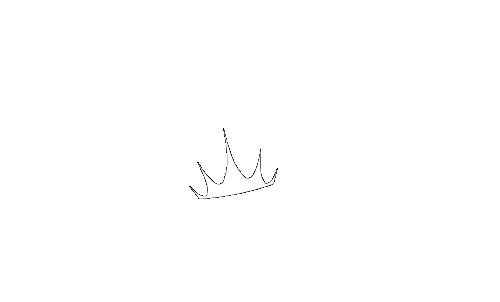 Bildhafte Aussagen:
“Sich in einen Streit einzumischen, 
der einen nichts angeht, ist genauso riskant, 
wie einen vorbeilaufenden Hund an den 
Ohren zu packen.” (26,17)
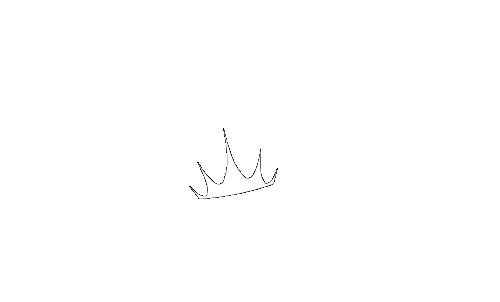 Bildhafte Aussagen:
“Sogar einen Dummkopf kann man für weise halten, 
wenn er schweigt, er wirkt verständig, 
solange er den Mund hält.” (13,12)
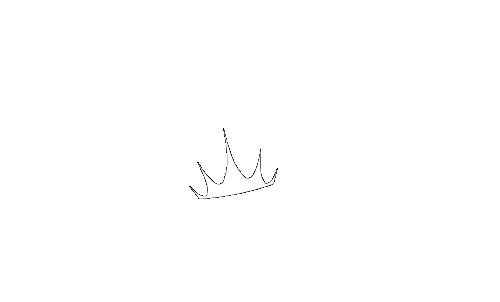 Bildhafte Aussagen:
„Die Tür dreht sich in ihrer Angel – 
und der Faule in seinem Bett.“ (26,14)
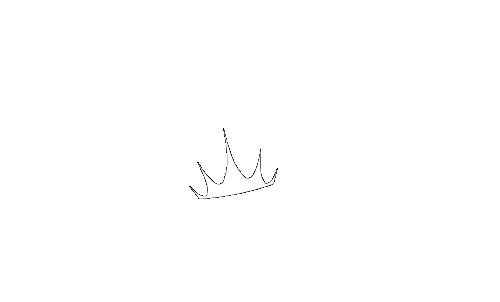 Sprüche, die wir kennen:
“Erst ist man überheblich, dann am Boden zerstört, 
Hochmut kommt vor dem Fall.” (16,18)
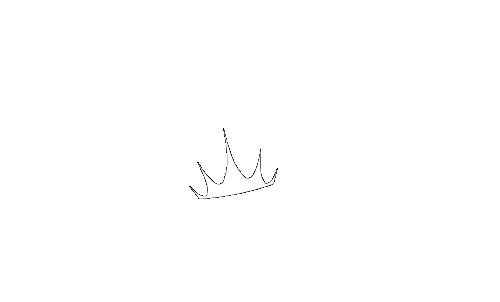 Sprüche, die wir kennen:
“Wie man Eisen durch Eisen schleift, 
so schleift ein Mensch den Charakter eines anderen.” 
								(27,17)
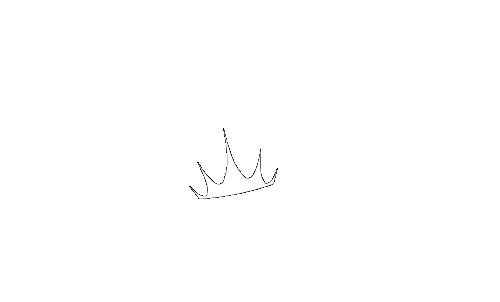 Hebräische Poesie: (Vergleiche und Kontraste)
„Aber wer auf mich hört, wird in Sicherheit wohnen, 
er kann ruhig bleiben, weil er kein Unglück 
fürchten muss.“ (1,33)
„Ein Armer muss seine Bitten ehrerbietig vortragen, 
aber der Reiche antwortet hart und knapp.“ (18,23)
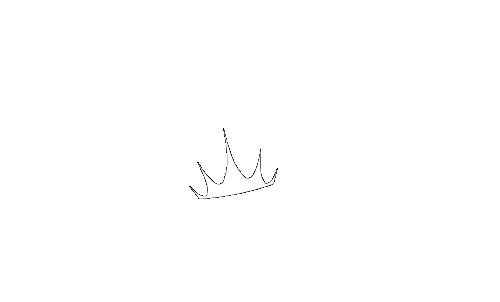 Sprüche: Praxis-Handbuch
Das Buch der Sprüche beschreibt das Leben, 
wie es wirklich ist. Nicht das Leben in der Gemeinde, 
sondern das Leben auf dem Arbeitsplatz, 
in der Nachbarschaft, in der Familie, usw.. 
Die Sprüche behandeln alle Aspekte des Lebens!
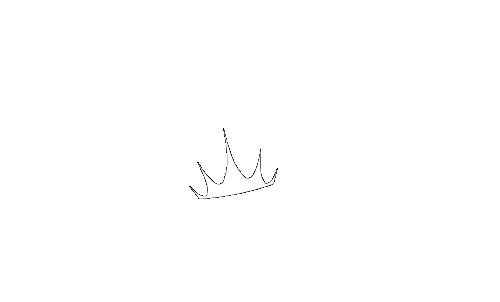 Warum Weisheitsliteratur in der Bibel?
Hiob, Sprüche, Prediger, einige Psalmen, Hohelied, Jakobusbrief
Der Spruch ist eine auf das Wesentlichste 
komprimierte Form menschlicher Erfahrung!
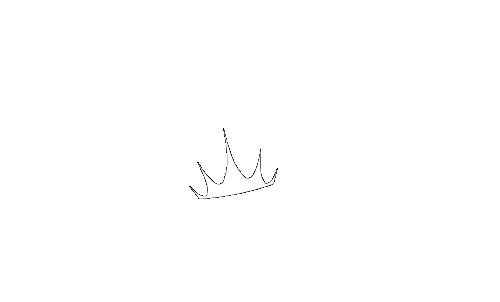 Warum Weisheitsliteratur in der Bibel?
Hiob, Sprüche, Prediger, einige Psalmen, Hohelied, Jakobusbrief
„Die Sprüche sind einfache, 
moralische Aussagen (oder Illustrationen), 
die fundamentale Tatsachen des Lebens 
hervorheben und lehren.“ MacArthur
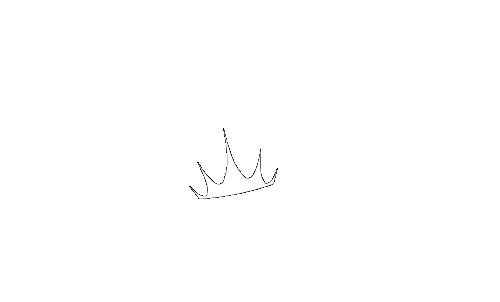 „Und Gott sprach: Bitte, was ich dir geben soll! Und Salomo sprach: 
… so gib du deinem Knecht doch ein verständiges Herz, dass er dein 
Volk zu richten versteht und unterscheiden kann, was Gut und Böse ist. 
Denn wer kann dieses dein großes Volk richten? Und es war dem 
HERRN wohlgefällig, dass Salomo um dies bat. Und Gott sprach zu 
ihm: Weil du um dies bittest, und nicht um langes Leben und um 
Reichtum und um den Tod deiner Feinde bittest, sondern um 
Einsicht zum Verständnis des Rechts, siehe, so habe ich nach deinen 
Worten gehandelt. Siehe, ich habe dir ein weises und verständiges 
Herz gegeben, dass deinesgleichen vor dir nicht gewesen ist und 
deinesgleichen auch nach dir nicht aufkommen wird.“ (1Kö 3,5-12)
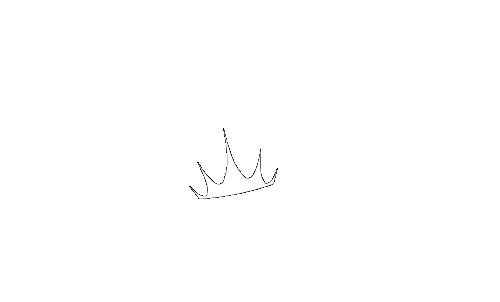 Weisheit darf nicht mit Intelligenz verwechselt 
werden. Weisheit ist das Praxis-Wissen wie ich 
durch mein Reden, mein Denken und mein 
Handeln ein dem Herrn wohlgefälliges Leben 
führen kann.
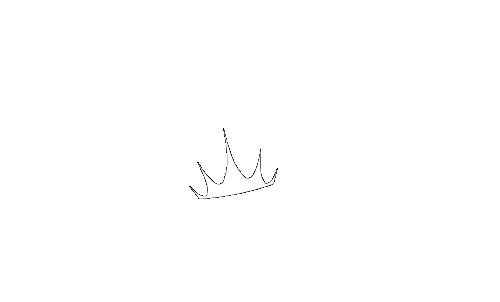 Das Buch der Sprüche zeigt uns, wie wir das Beste 
aus unserem Leben machen können und warnt 
gleichzeitig unser Leben nicht zu verschwenden.
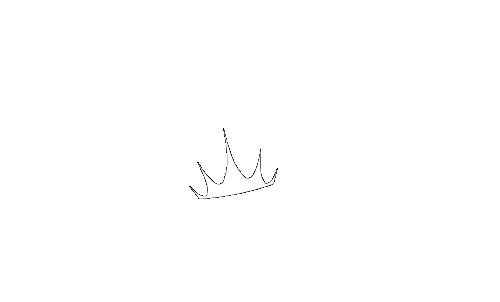 Gottes Weisheit befähigt uns, ein Gott wohlgefälliges 
Leben zu leben und das Ziel zu erreichen!
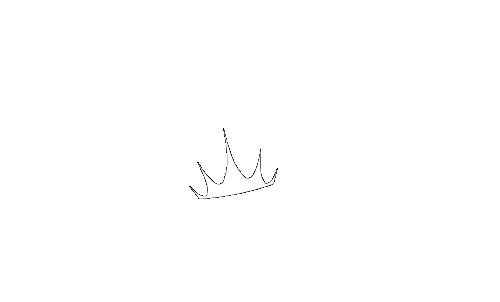 Ohne Gottes Weisheit wissen wir nicht wie Reden, 
wie Denken und wie Handeln!
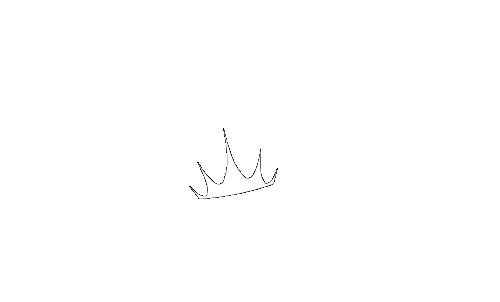 Der HERR – unser liebender Vater
„Wer bei der Erziehung nie den Stock benutzt, 
hasst seinen Sohn, wer jedoch seinen Sohn liebt,erzieht ihn beizeiten.“ (Spr 13,24)
„Denn wen der Herr liebt, den erzieht er mit der 
nötigen Strenge; jeden, den er als seinen Sohn annimmt, 
lässt er auch seine strafende Hand spüren.“ (Hebr 12,6)
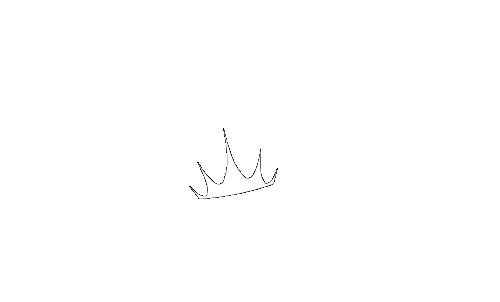 Wie können wir vom Herrn lernen?
Grundsätzlich gibt es drei Möglichkeiten
 Lernen aus und durch (Selbst-) Erfahrung
„Da hasste ich das Leben; denn mir missfiel das Tun, 
das unter der Sonne geschieht; denn es ist alles nichtig 
und ein Haschen nach Wind.“ (Pred 2,17)
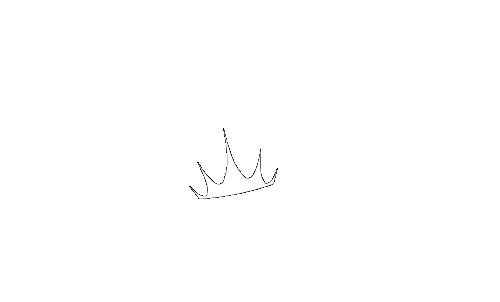 Wie können wir vom Herrn lernen?
Grundsätzlich gibt es drei Möglichkeiten
 Lernen durch Belehrung
„Mein Sohn, gehorche deinem Vater, der dich erzieht, 
und lehne die Anweisungen deiner Mutter nicht ab.“ (1,8)
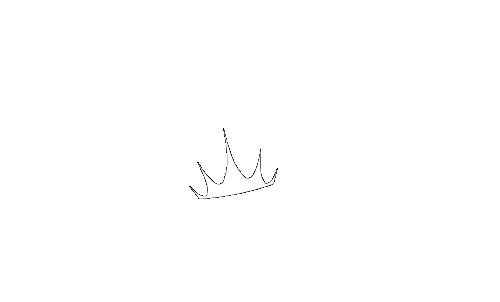 Wie können wir vom Herrn lernen?
Grundsätzlich gibt es drei Möglichkeiten
 Lernen durch Beispiele (Vorbilder)
„Da wir nun eine solche Wolke von Zeugen um uns 
haben, so lasst uns jede Last ablegen und die Sünde, 
die uns so leicht umstrickt, und lasst uns mit Ausdauer 
laufen in dem Kampf, der vor uns liegt, indem wir 
hinschauen auf Jesus, den Anfänger und Vollender 
des Glaubens.“ (Hebr 12,1+2a)
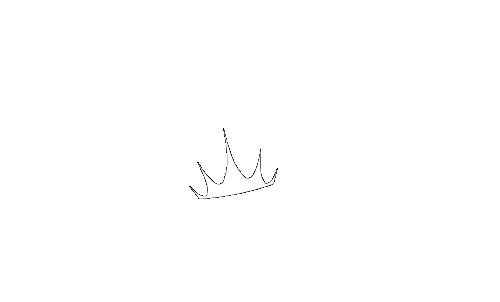 Also: Warum wurde das Buch der Sprüche geschrieben?
“Das Buch der Sprüche wurde geschrieben, 
damit die Menschen erfahren, was Weisheit 
und Erziehung sind, und merken, wie man 
verständige Rede von törichter unterscheiden 
kann. Dadurch erhält man eine gute Erziehung, 
lernt, ein rechtschaffenes Leben zu führen, 
und aufrichtig und ehrlich zu sein.” (1,2-3)
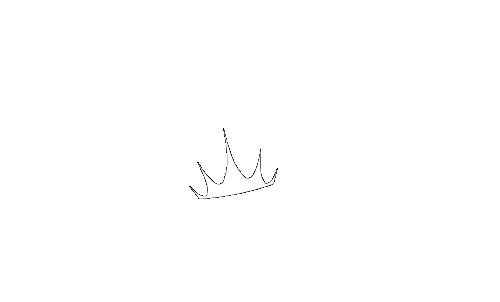 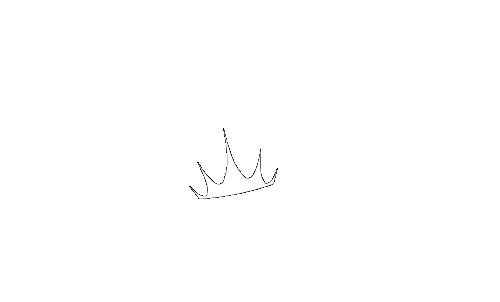